Тема урока:
Операционная система. Классификация операционных систем.
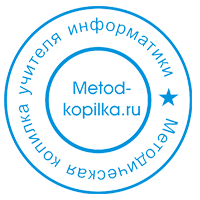 Операционная система -
это совокупность программ, которые предназначены для управления компьютером и вычислительными процессами, а также для организации взаимодействия пользователя с аппаратурой.
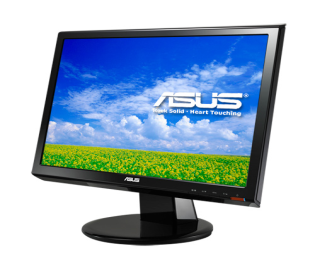 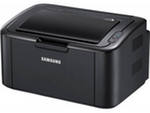 с и с т е м а
о  п  е р а ц и о н н  а  я
драйвер
ЯДРО
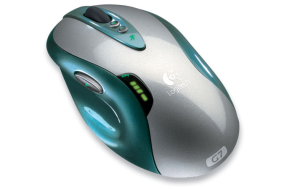 драйвер
драйвер
Безопасность
драйвер
Приложения
Данные
Командный интерфейс
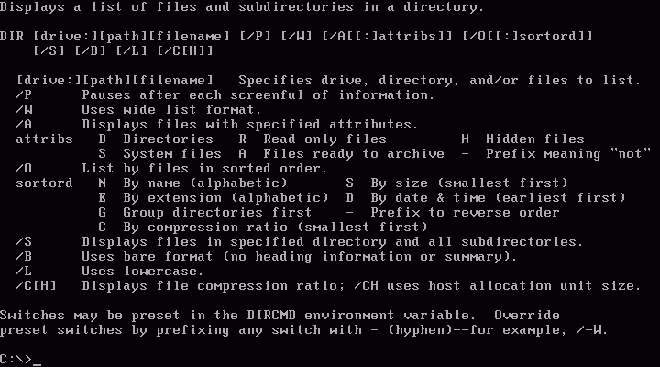 Графический (оконный) интерфейс
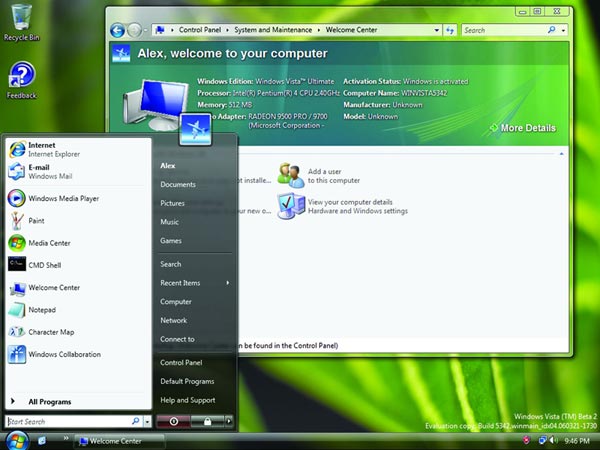 Однозадачные ОС
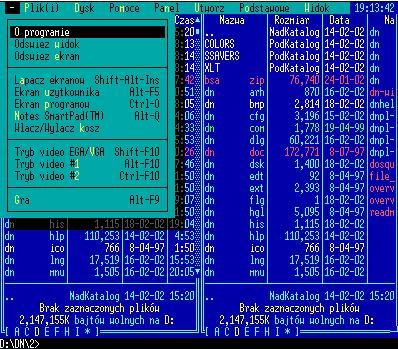 MS DOS
Многозадачные ОС
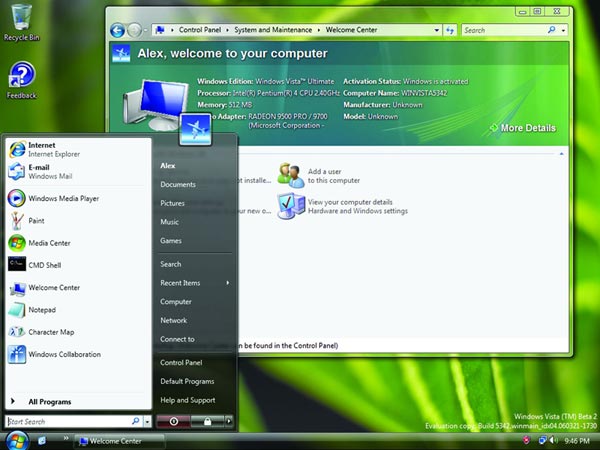 WINDOWS
UNIX
Операционные системы
Однопользовательские
Многопользовательские
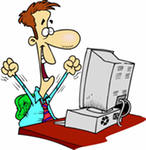 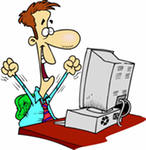 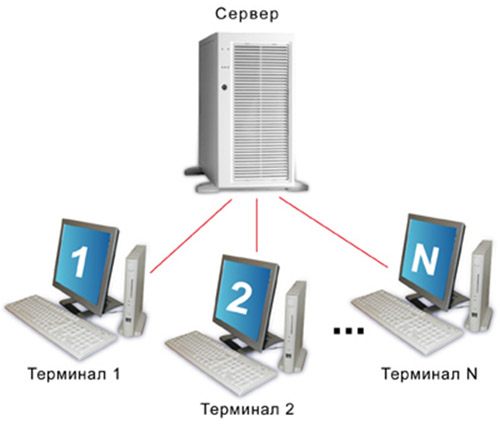 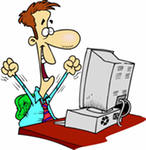 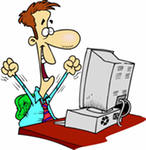 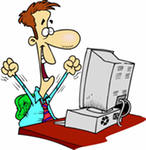 История операционной системы WINDOWS
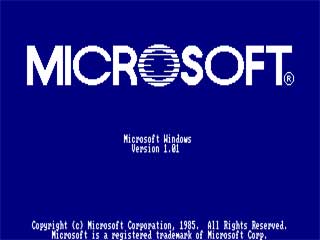 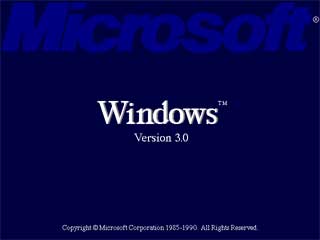 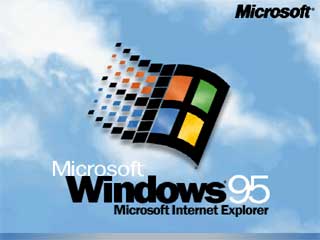 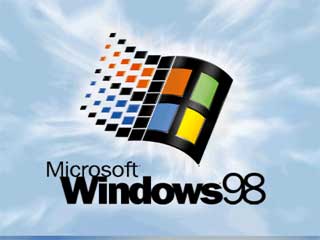 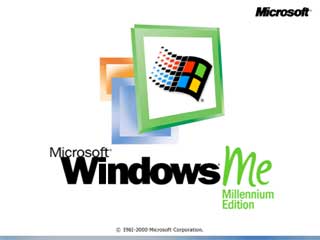 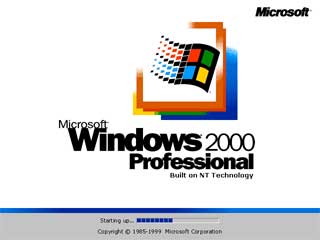 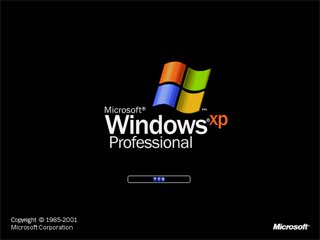 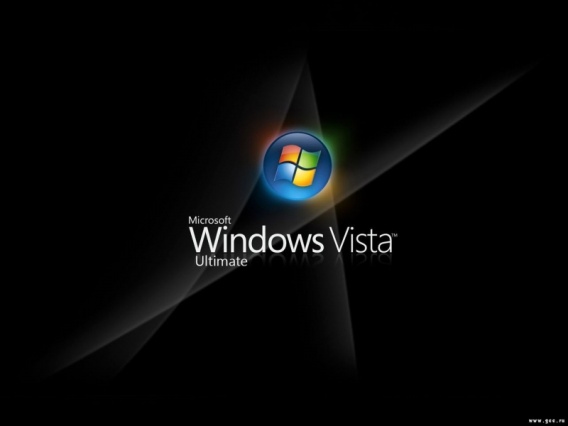 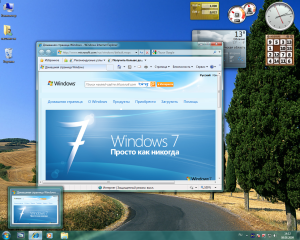